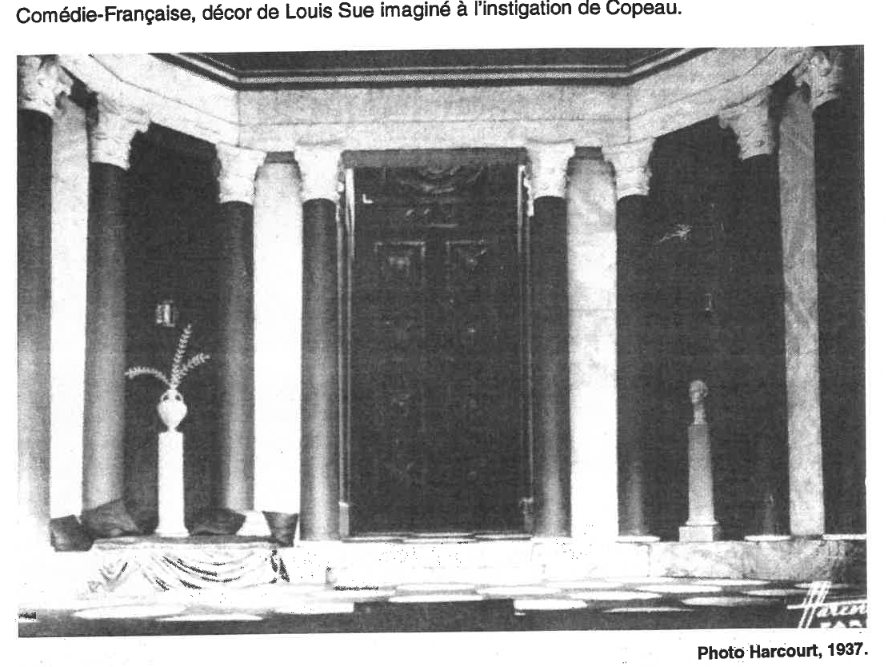 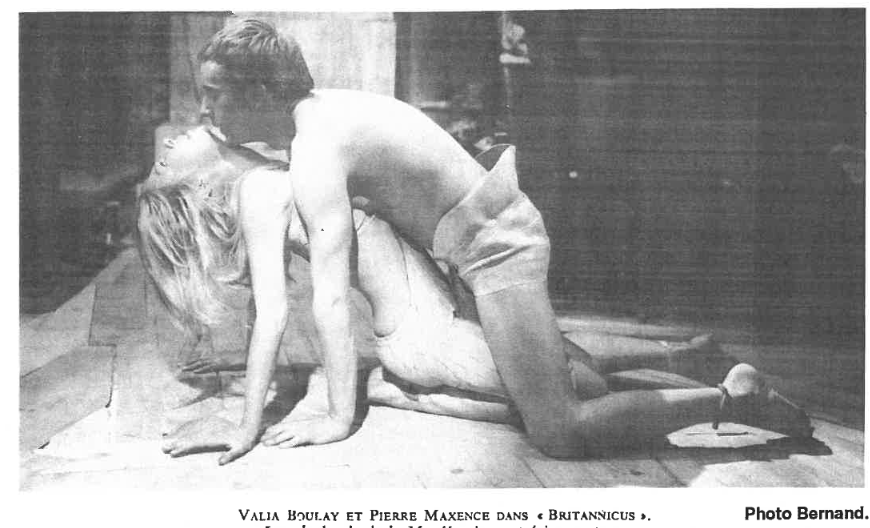 BritannicusSous-titre du spectacle: Vision d’un empire décadentMise en scène de Michel Hermon, 1968
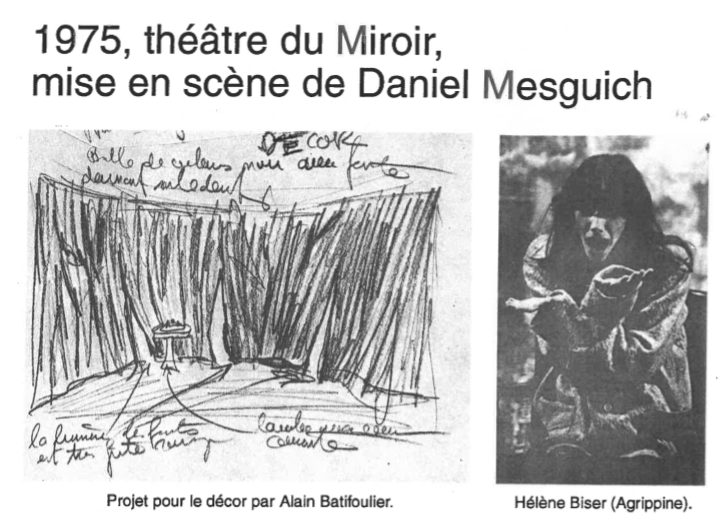 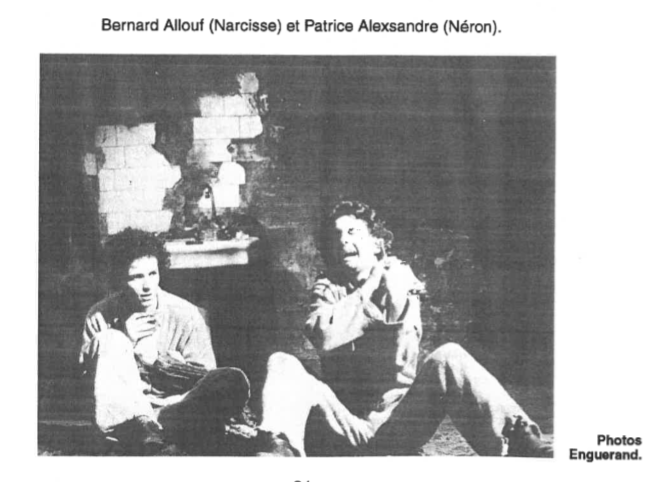 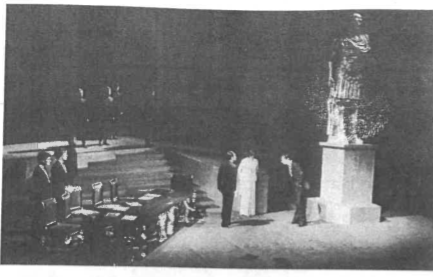 1977, Mise en scène de Jean-Pierre Miquel, Comédie Française
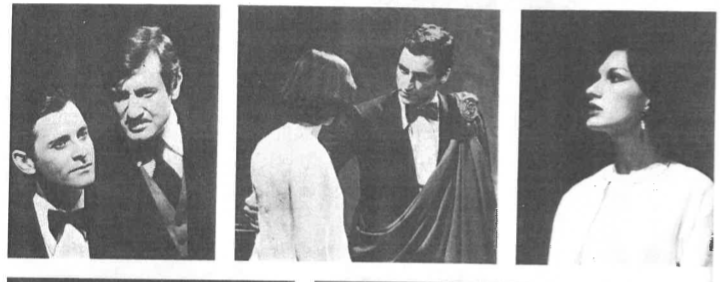 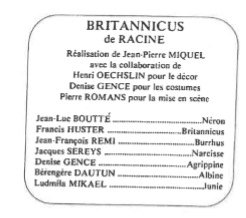 La Mort de Marat, par David, 1793
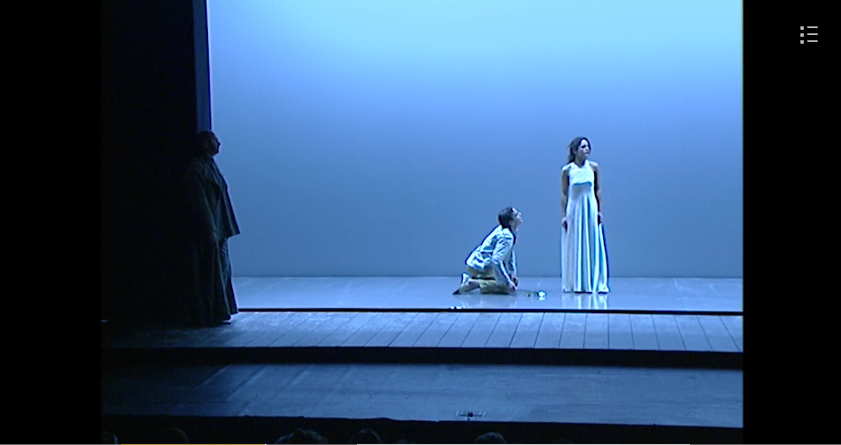 Mise en scène Alain Bézu, 1999, Théâtre des deux rives, Rouen
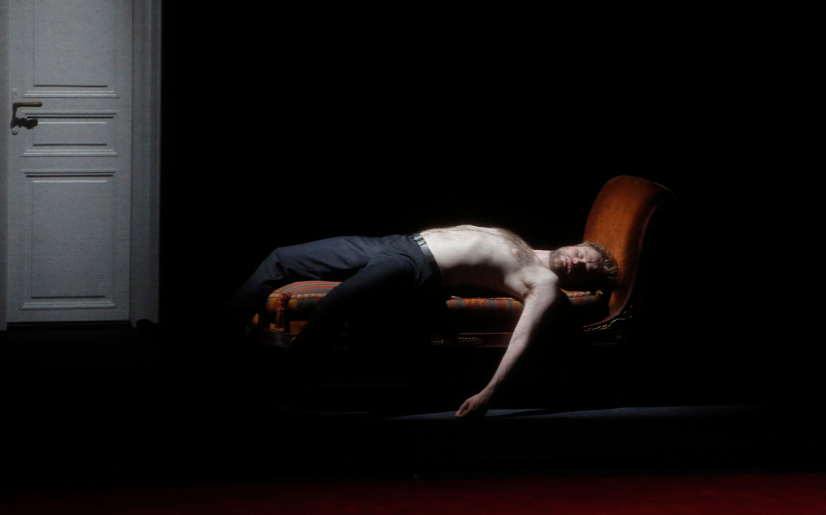 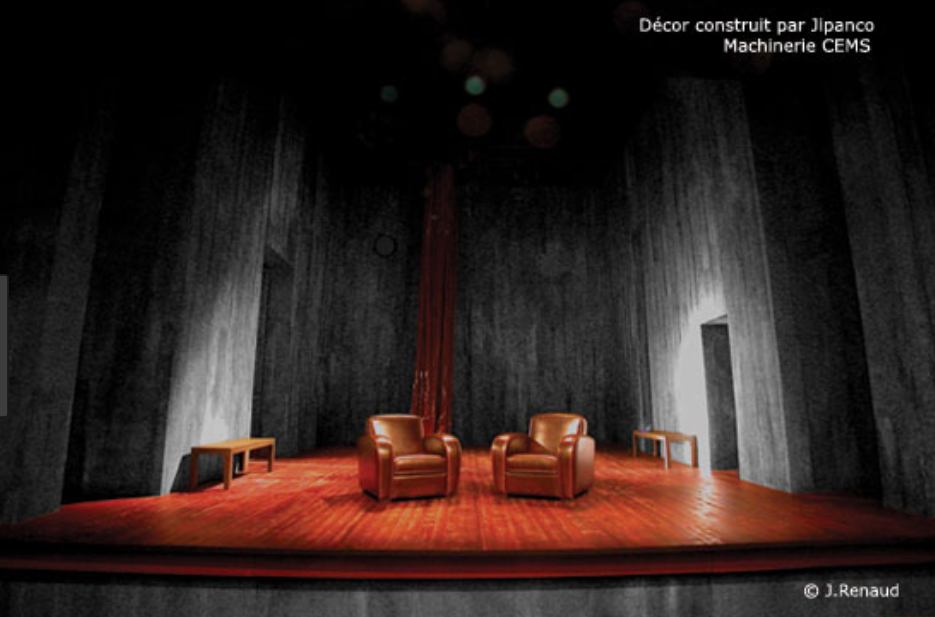 Mise en scène de Brigitte Jacques-Wajman (Théâtre du Vieux Colombier,2004)
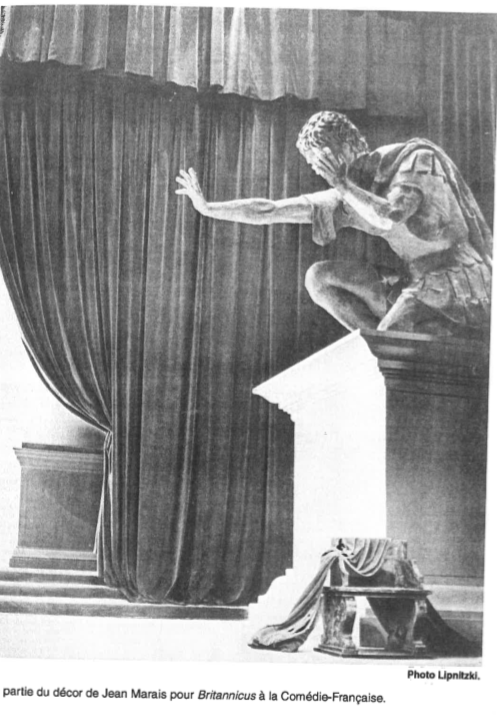 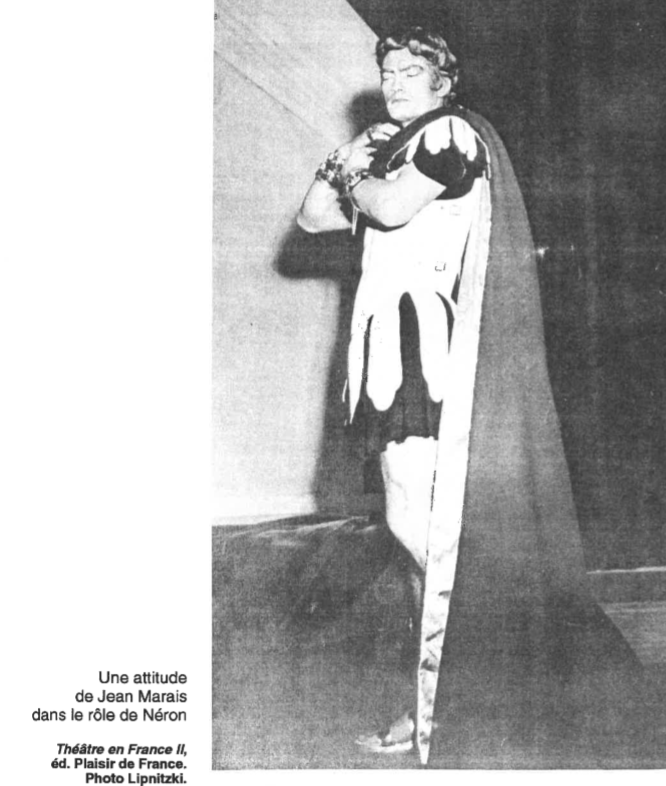 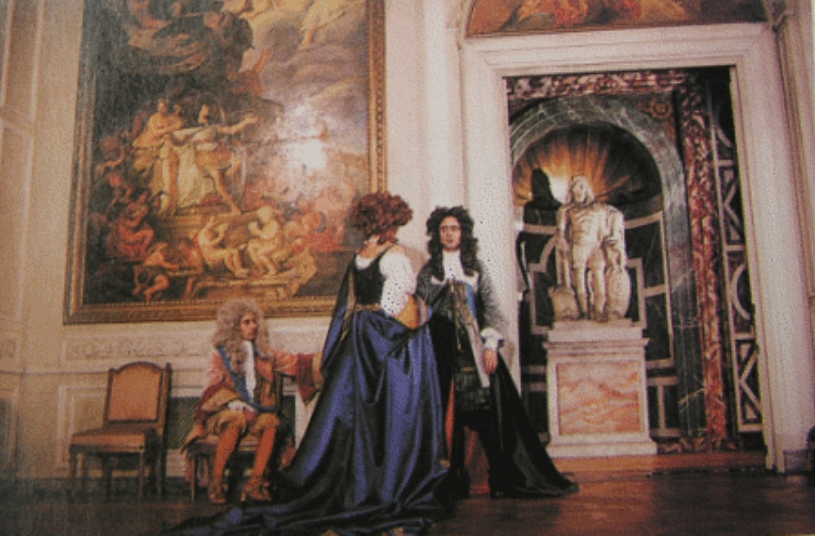 Mise en scène de Gildas Bourdet, 1979
Mise en scène de Jean Louis Martinelli, 2012, Les Amandiers, Nanterre
Mise en scène d’Alain Françon, 1992, Nanterre,  costumes pour Agrippine et Burrhus